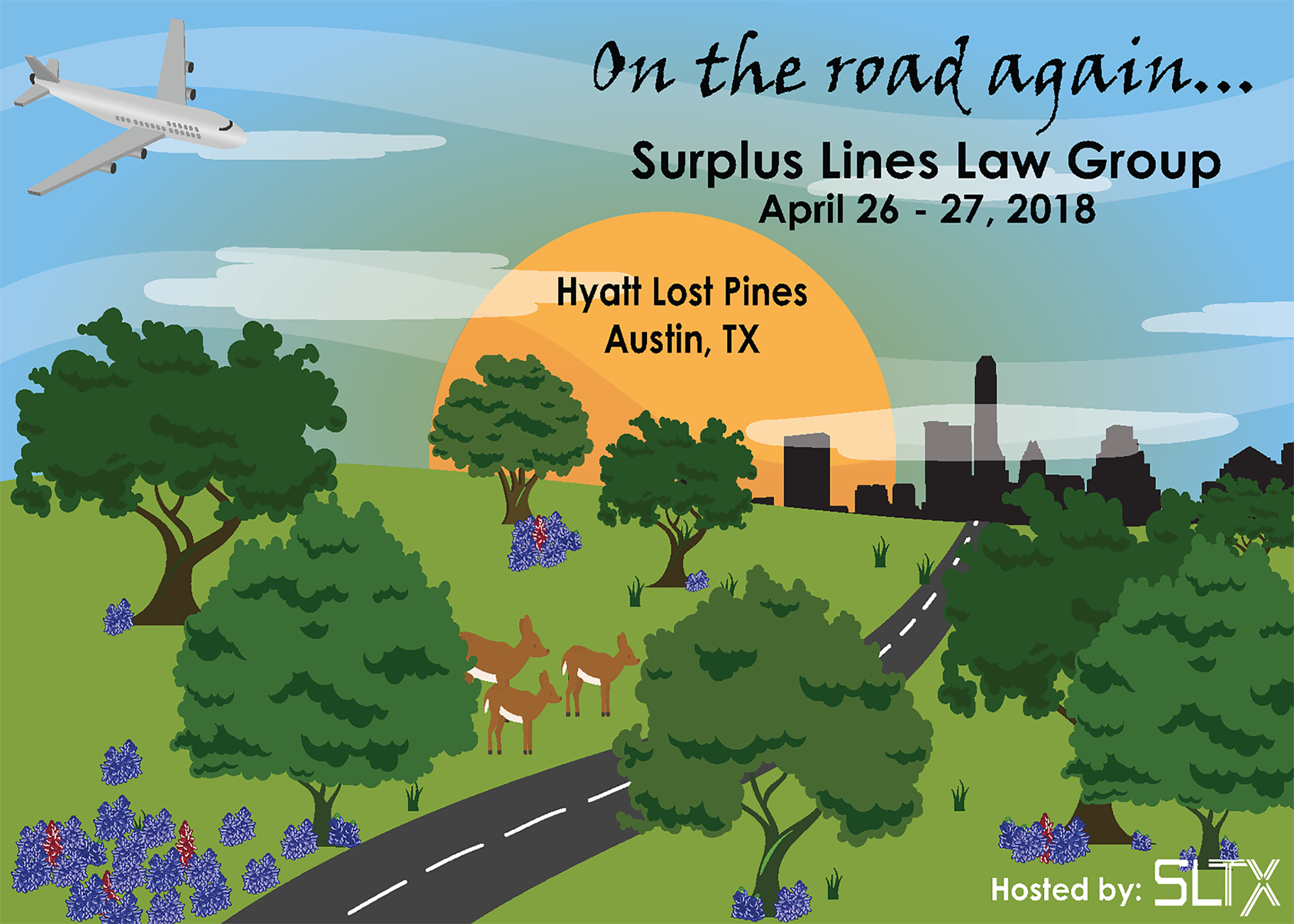 Agenda
7:00 – 8:30 AM 		Breakfast/Registration
8:30 – 8:35 AM		Welcome/Anti-Trust Admonition

8:35 – 9:30 AM		Political Panel: The View…			Barry Goldwater, Jr.
											Danny Saenz
											Jose Montemayor

9:30 – 10:20 AM		Looking Back: A “High Tide” Year		Gary Pullen
											David Walling
											G. Michael Sloane

10:20 – 10:45 AM	Planes, Trains, Blockchains		Tara Mitchell

10:45 – 11:45 AM	“To Fee or Not to Fee…			Rick Brown
					that IS the question!”			Jeff Klein
											Dennis Burden

11:45 – 12:15 PM	Other Business/State Updates		John Meetz

12:15 – 1:30 PM	Lunch
Antitrust Admonition
This seminar is intended to inform participants about current developments in the law regarding surplus lines insurance related topics.  All persons affiliated with the insurance industry need to be mindful of the constraints of the antitrust laws.  There shall be no discussions of agreements or concerted actions that may restrain competition.  This prohibition includes the exchange of information concerning individual company rates, coverages, market practices, claims settlement practices, or any other competitive aspect of an individual company’s operation.  Participants in this seminar shall not discuss the business interests of any individual insurer or others, including but not limited to, the plans of an insurer involving, or the possibility or desirability of:

Raising, lowering or stabilizing premiums or commissions;
Doing business or refusing to do business with particular or classes of insurers, reinsurers, agents, brokers or insureds; or
Acting in any way that would affect the availability of products or services in any market.
3
Sponsors
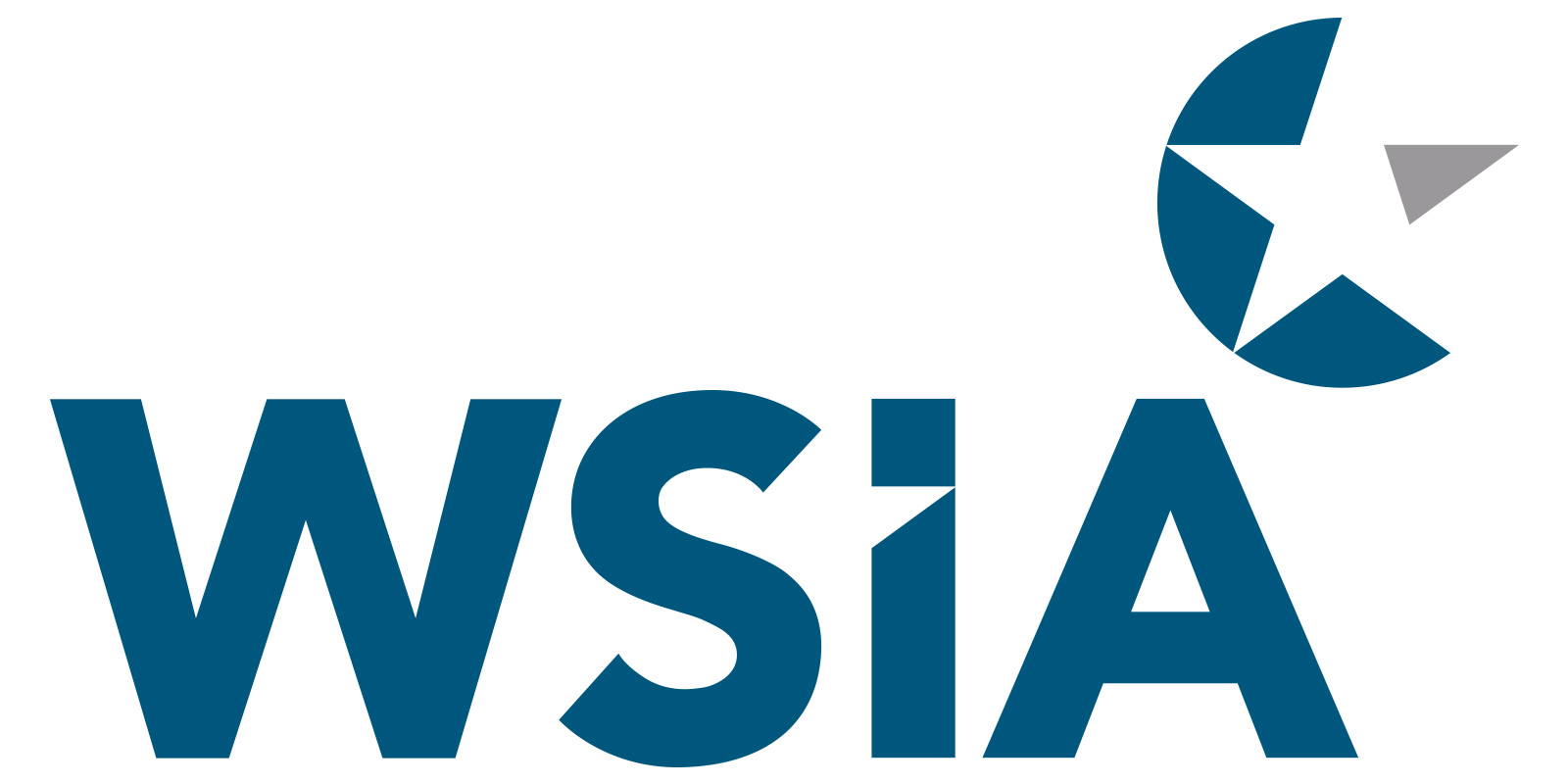 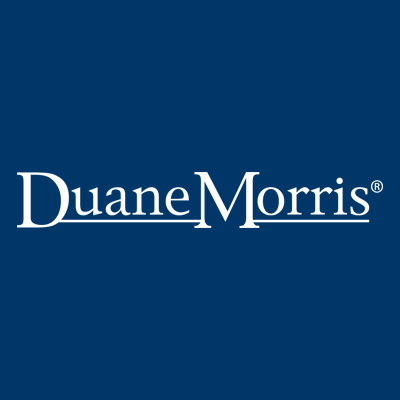 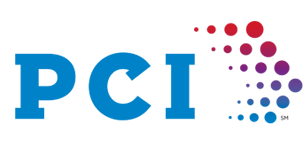 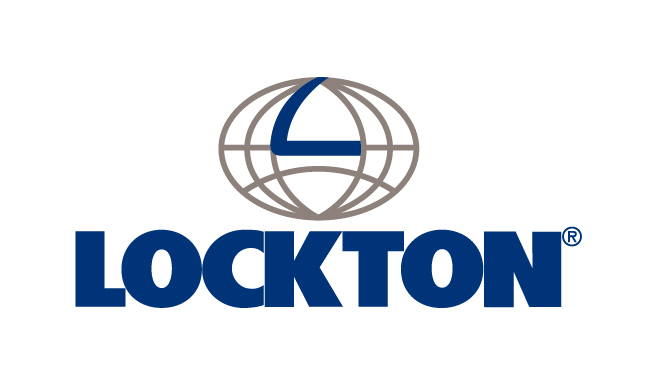 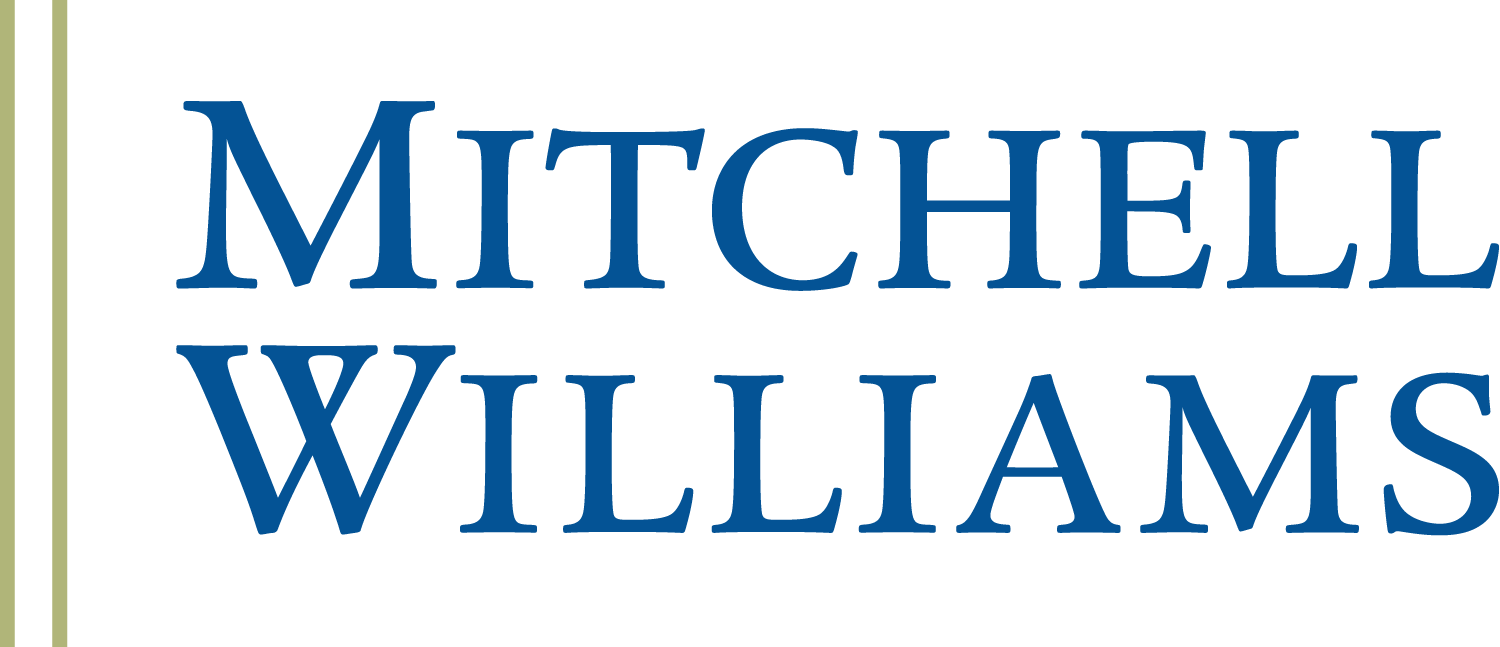 4
Sponsors
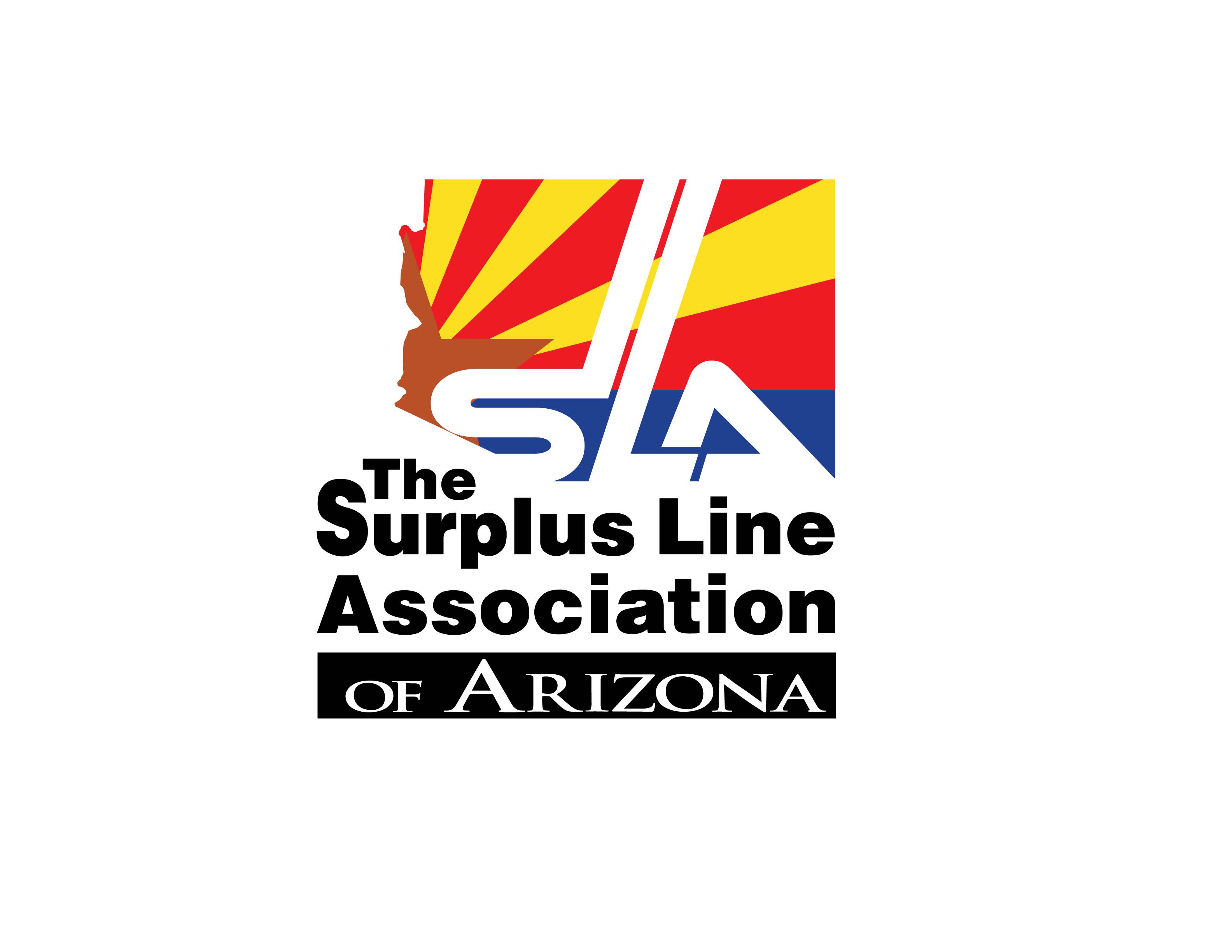 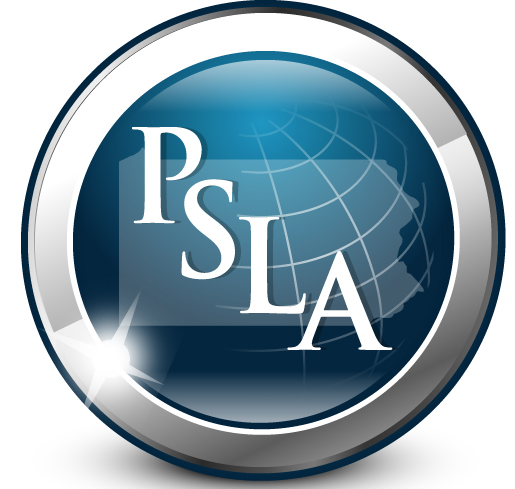 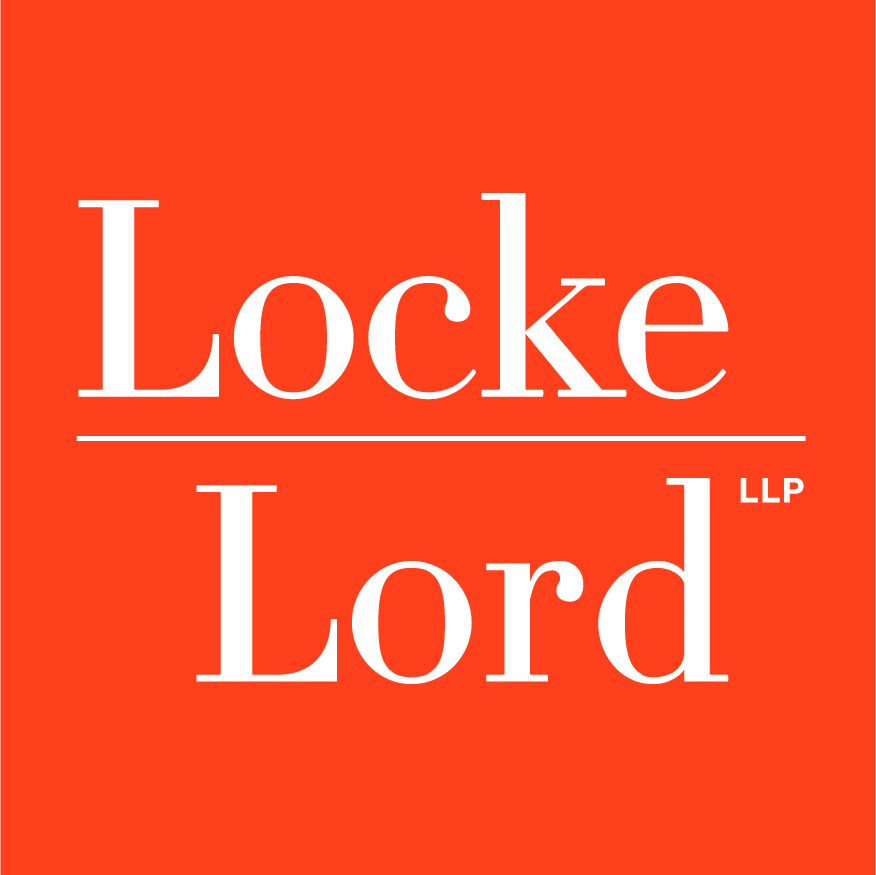 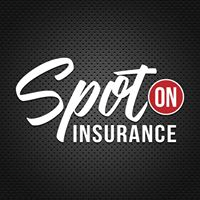 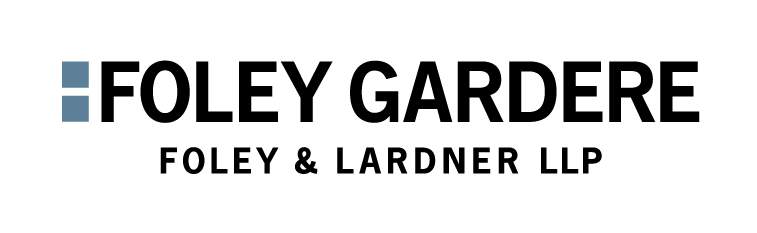 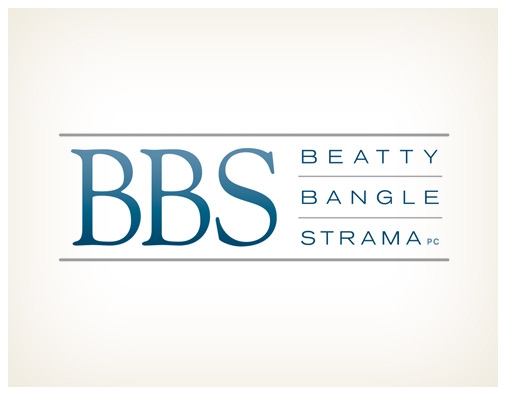 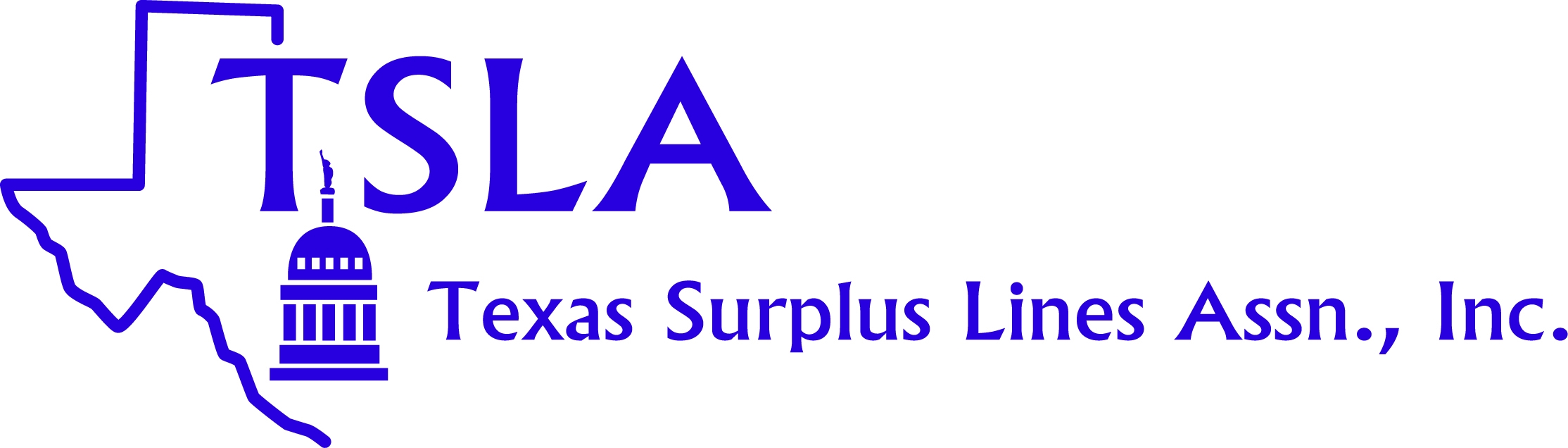 5
Guest Speakers
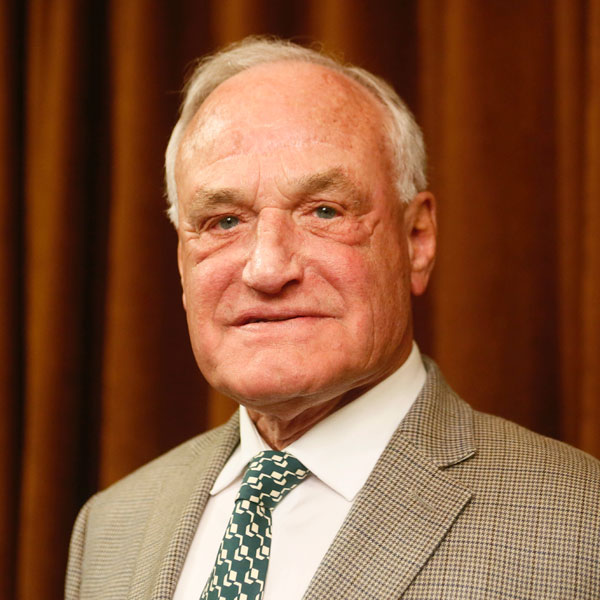 Political PanelThe View…..
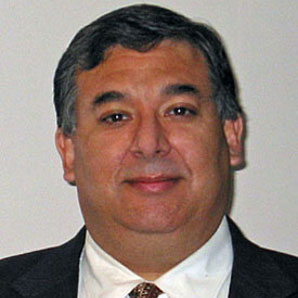 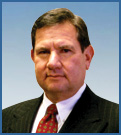 Former Congressman
Barry Goldwater, Jr.
Chairman Emeritus
NTG Consultants
Danny Saenz
Director & SVP
Business Development
NTG Consultants
Jose Montemayor
Principal
Black Diamond Partners
6
Guest Speakers
Looking Back:A “High Tide” Year
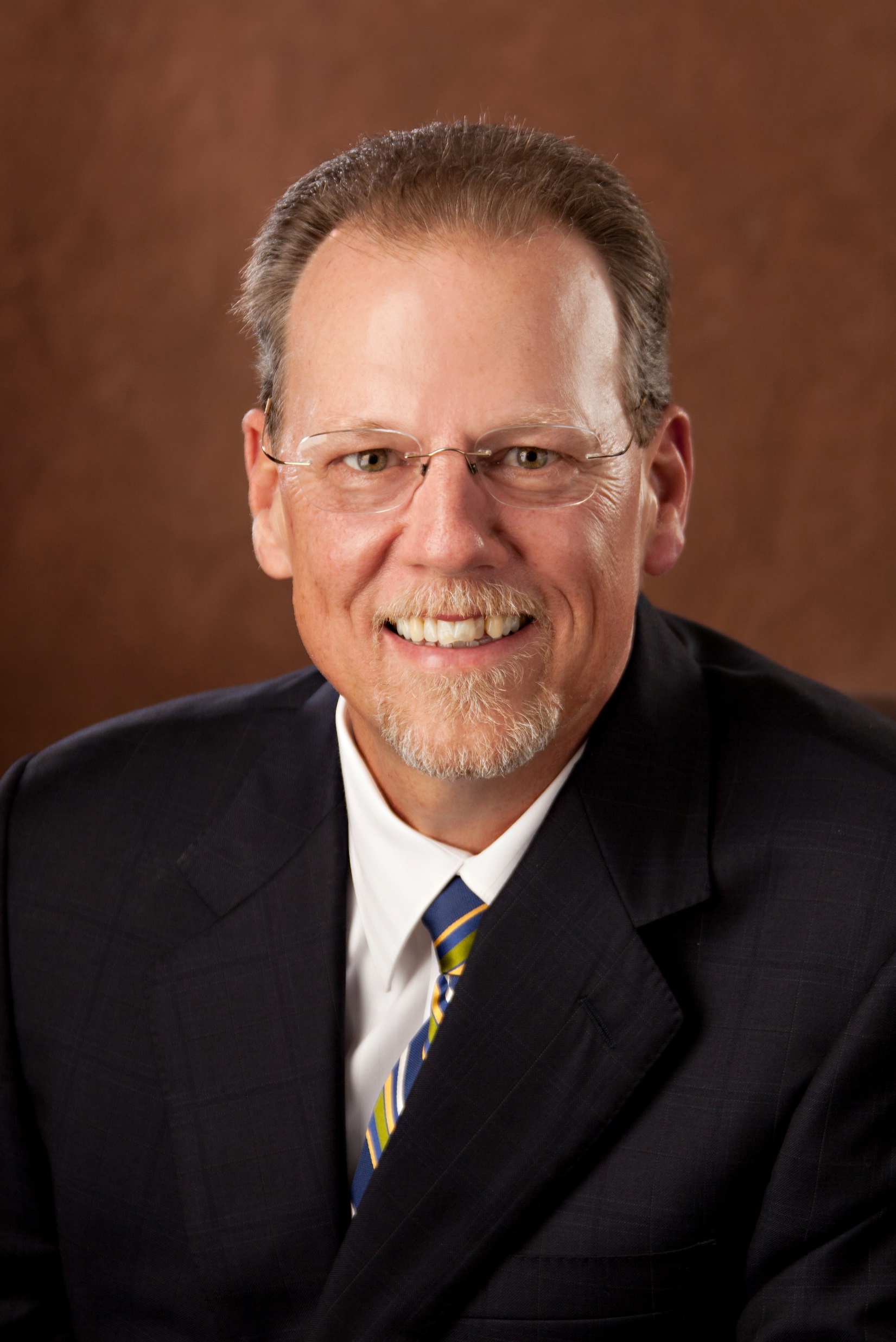 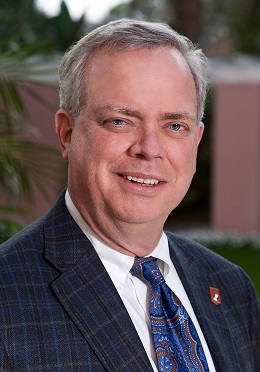 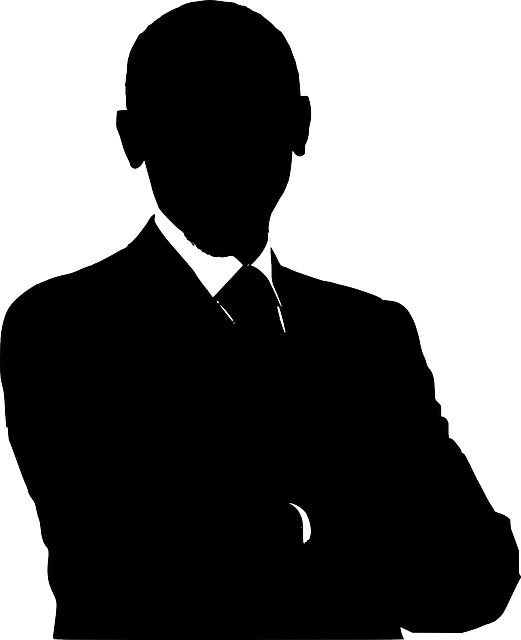 Gary Pullen
Executive Director
Florida Surplus Lines Service Office
G. Michael Sloane
Executive VP & CMO
Wright National Flood
David Walling
Attorney
Texas Windstorm Ins. Assoc.
7
Speaker
Planes, Trains, and Blockchain
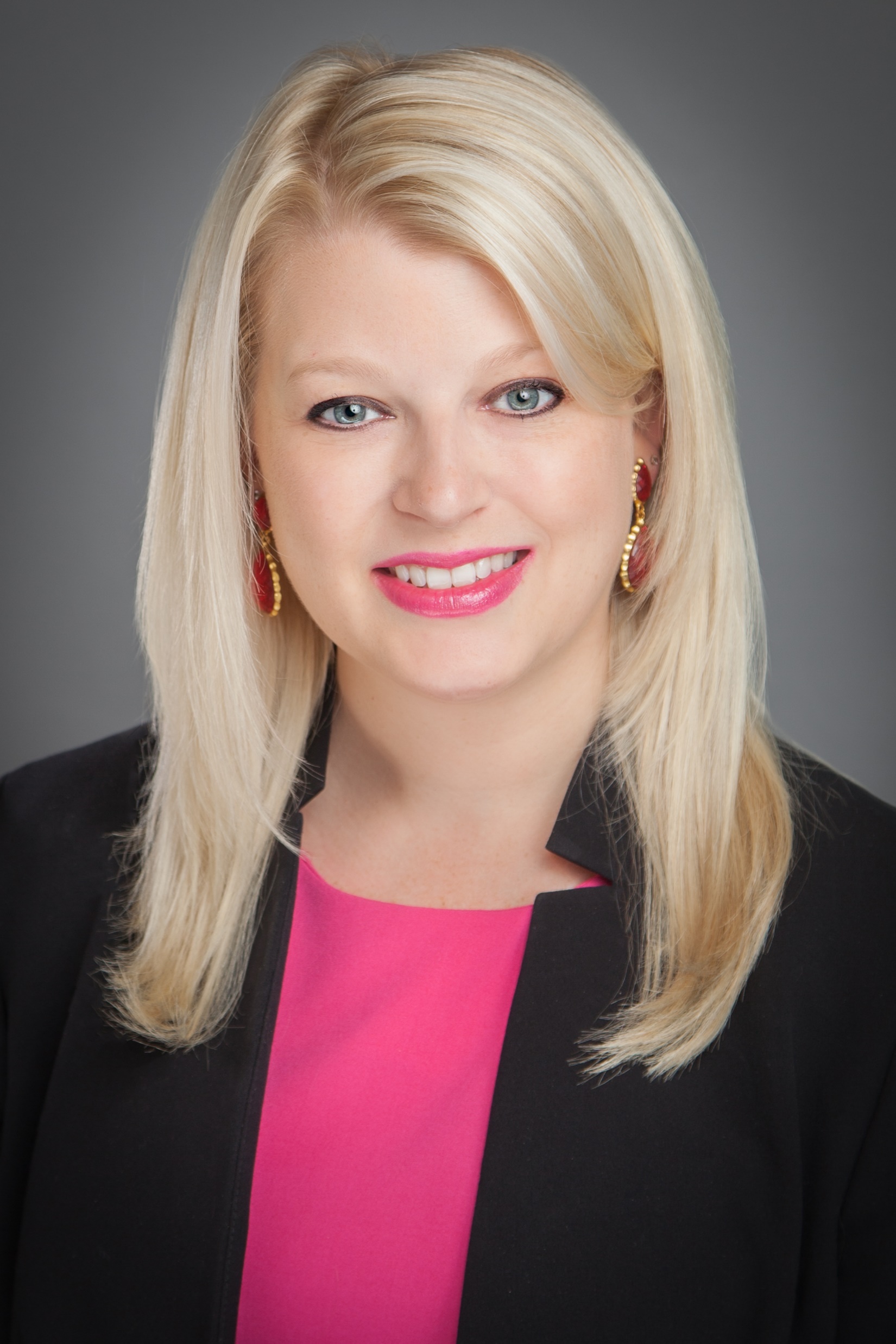 Tara Mitchell, AINS, AFE, PMP
SLTX Vice President, ITS/CIO
8
Understanding Blockchain
Coupling
Coupling
Coupling
Car 4
Car 1
Car 2
Car 3
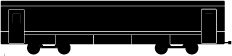 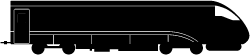 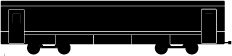 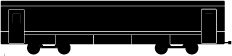 Additional Transactions
Original Transactions
Additional Transactions
Additional Transactions
Hash
Hash
Hash
Future
Past
Time
9
Understanding Blockchain…… Ability to exchange value
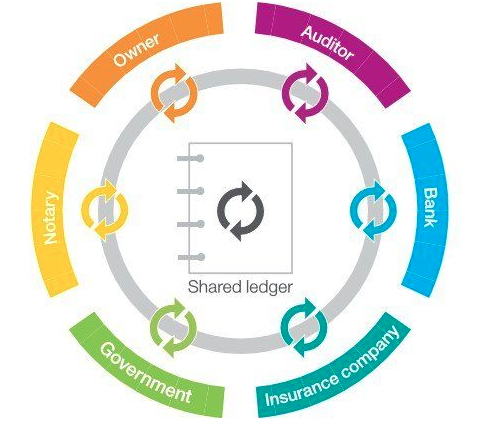 Blocks of Information “linked together”
Existing ledger verifiable by all parties
Global & De-centralized trust mechanism
Sharing of Information
3rd Parties, i.e. banking, Paypal…not required for such transactions
10
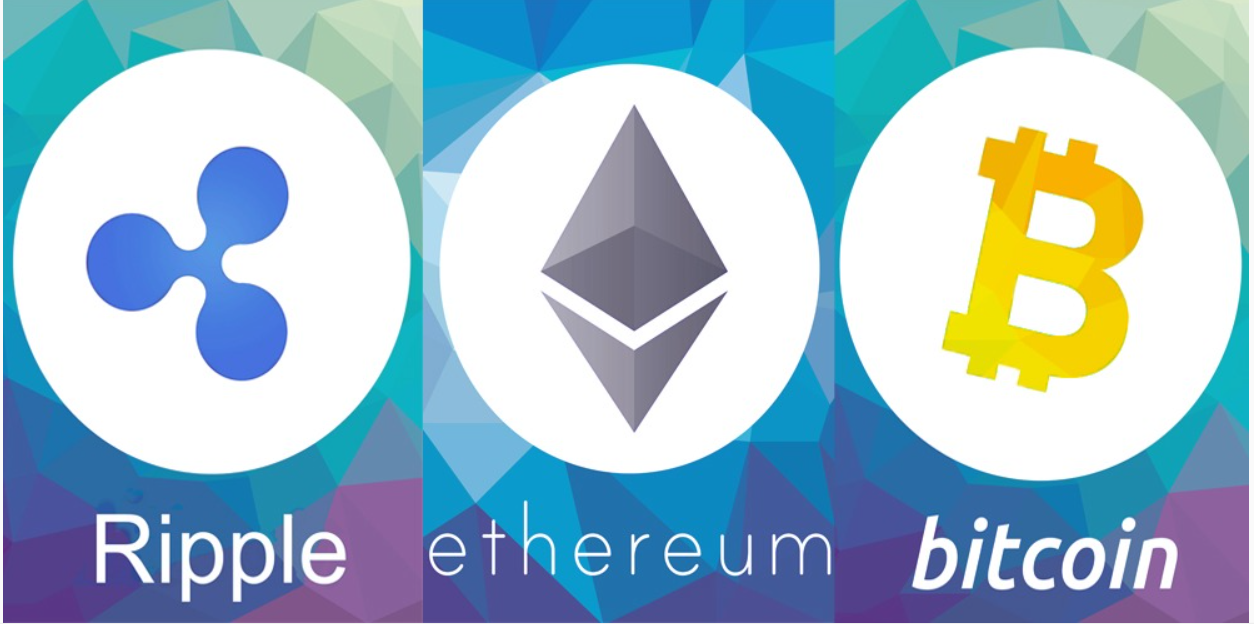 Currency Types
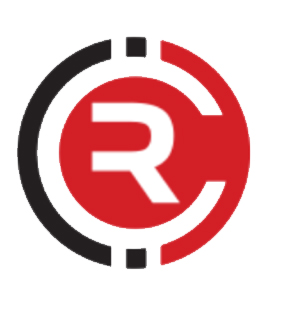 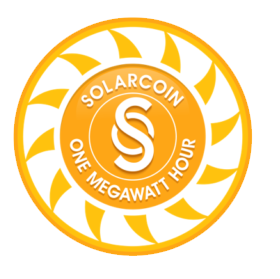 Cryptocurrency
Traditional Currency
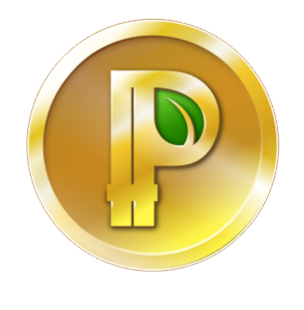 Ethereum
Bitcoin
$, €, £, ¥
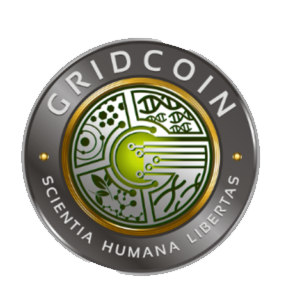 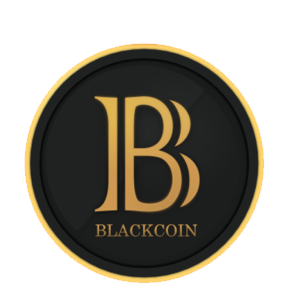 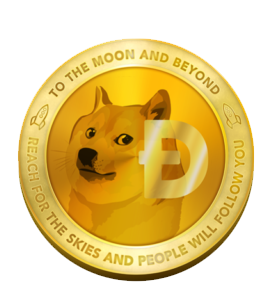 Ripple
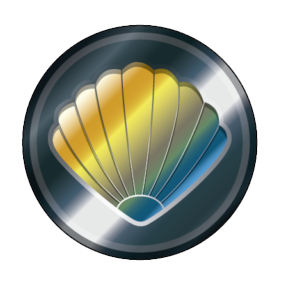 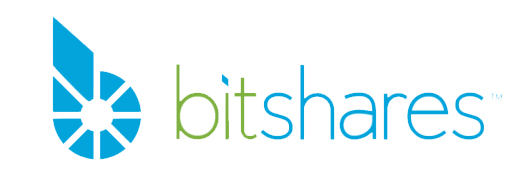 11
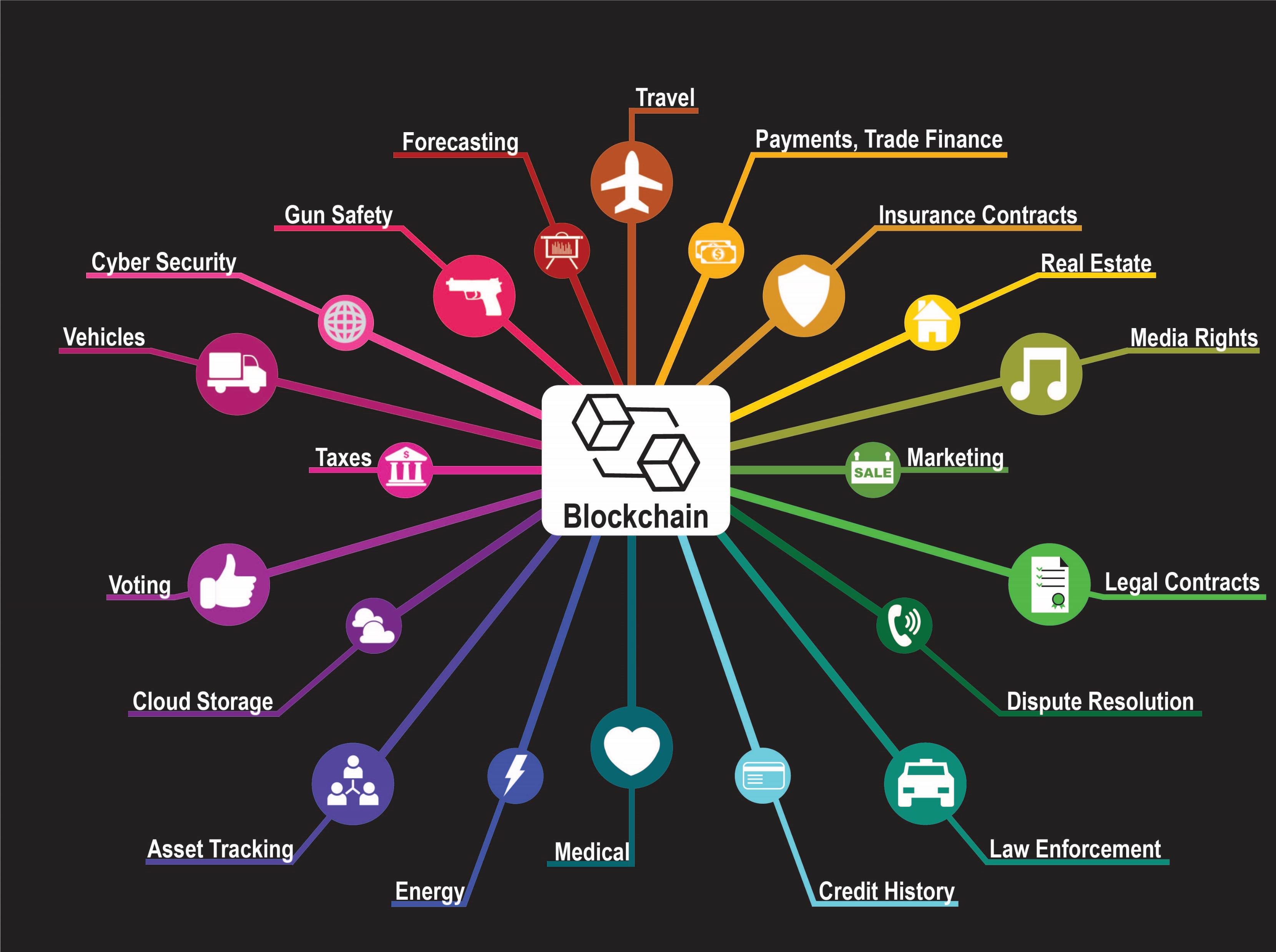 BlockchainOther Business Examples
Payments, Trade Finance
12
Blockchain – Various Insurance Roles
Reinsurer(s)
Multi-Cedent
Layered Risks
Risk Modeling
* Risk-related documents can be shared in the ecosystem
13
Blockchain Distribution Channels
Sales & 
Distribution
Underwriting 
Business
Policy
Services
Product 
Management
Claims
Management
Marketing
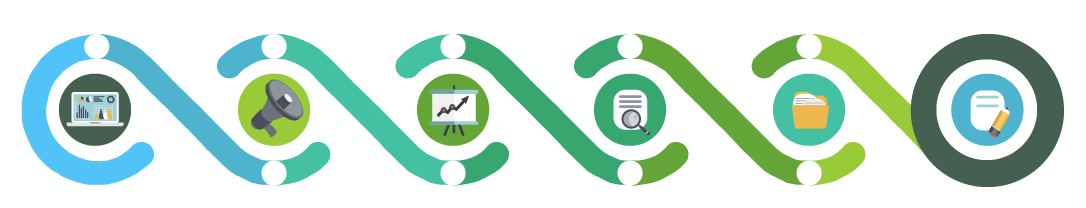 1. Medical Records
2. Driving Records
3. Pharmacy Records
4. Property Details
1. Claims Payments
2. Fraud Management
3. Claims process automation
1. Contracts
2. Customer Info
3. Policy Info
1. Policy Renewal
2. Renewal Premium
3. Endorsements
14
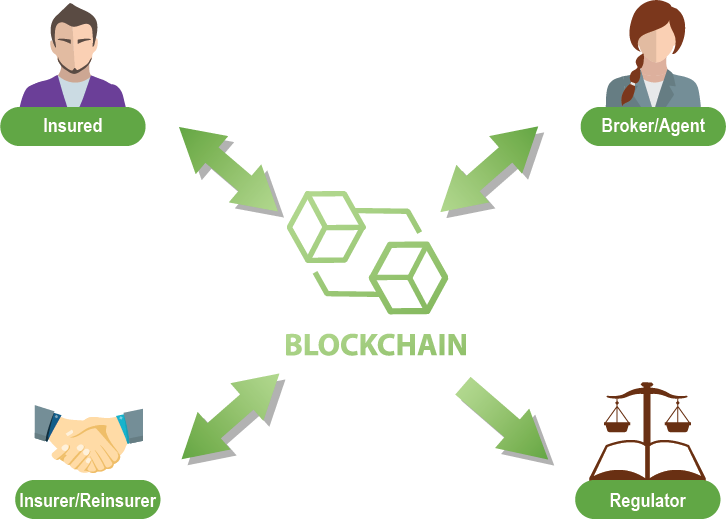 15
[Speaker Notes: Improve multi-party contracts
Claims Management
Reduce disputes 
Reduce costs, errors and time
Instant access and legal certainty
Proof of insurance
Multinational policies
Inter-firm accounting
Excess of Loss Reinsurance
Know your customer, anti-money laundering]
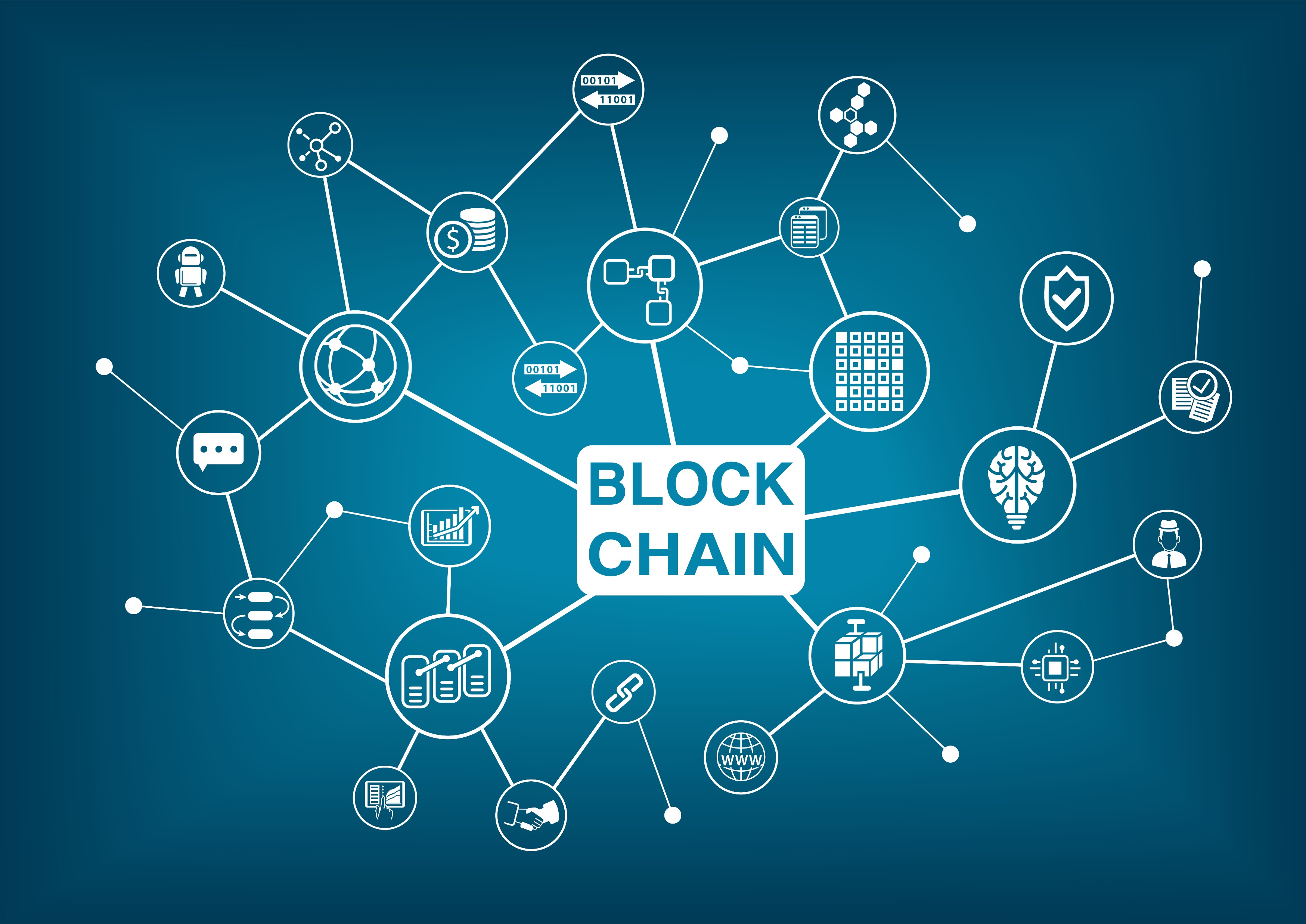 Challenges
Regulatory
Legal
Data Privacy
Security 
Governance
Reliability & Scalability
Integration
Stakeholder Buy-In
16
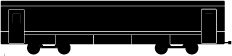 John Hancock
(Life Insurance)
On the Horizon…
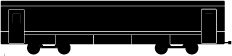 SafeShare
(Short Term Insurance)
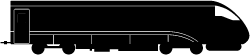 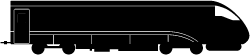 Microsoft
(Blockchain as a Service)
Etherisc
(Flight-Delay)
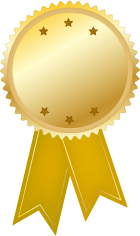 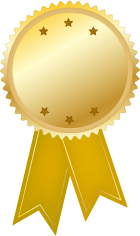 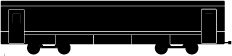 Slice
(On-Demand)
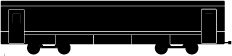 Lemonade
(Peer 2 Peer)
17
[Speaker Notes: Etherisc wins award for blockchain startup in 2017
SafeShare was named “Insurance Start-up of the Year” 2016]
Guest Speakers
“To Fee or Not to Fee…that IS the question!”
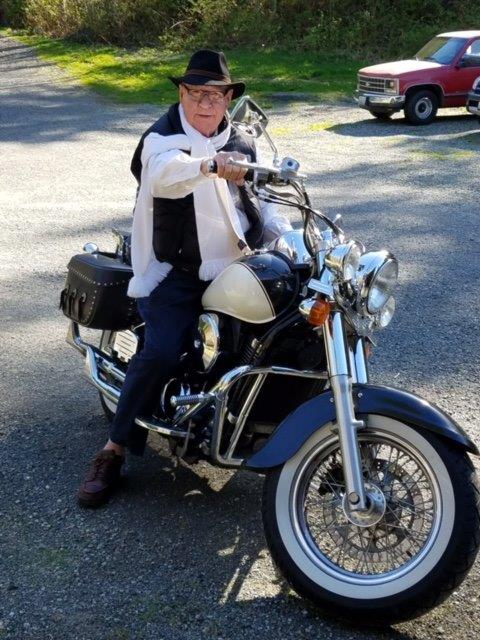 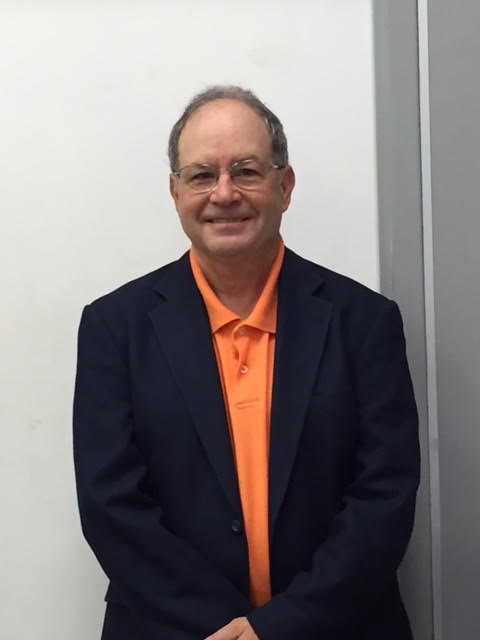 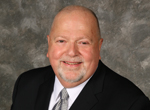 Rick Brown
Attorney
Law Offices of Richard Brown
Jeff Klein
Attorney
McIntyre & Lemon
Dennis Burden
VP, Director, Surplus Lines Tax
Lockton Companies, LLC
18
SESSION OBJECTIVES
Lack of uniformity or ambiguity of state laws & regulations

Understanding permissible fees/broker fees

“Reasonable” fees, by retailer and wholesaler

How they are treated, i.e. taxed in each state

Implications and/or Distribution System
Retailer  /     S/L Wholesaler     /   Insurer
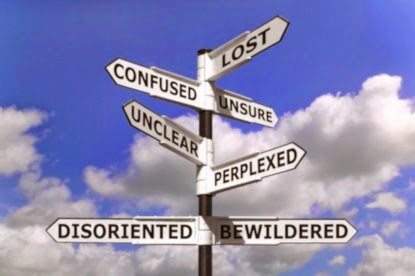 19
RETAILERS’ PERSPECTIVES…….
Customer (insured) facing

Retailer license evidence, as required by wholesaler

Forms submitted electronically/online, fax, as required by wholesaler

Retailer provides disclosure of any excess and surplus lines “statutorily required notices” to insurance buyer, including statutorily-required SL notices
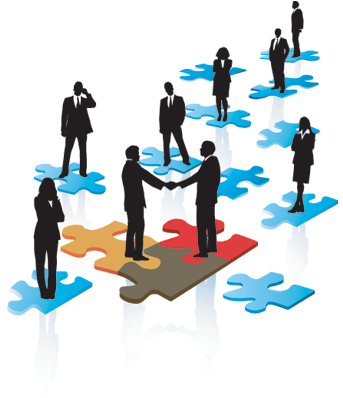 20
WHOLESALERS’ PERSPECTIVES……
Collect stamping fee/assessments, and in some states, SL tax, as well as remit to “Home State”

Record/file/audit policies

Some Wholesale broker fees are taxed

Wholesale brokers may charge “reasonable” fees without limitation, except for FL ($35 cap)

Wholesalers’ agreements with Retailers & Insurers or such “markets”, whom they access

May be affected by Retailers’ client fees and commissions

Require Retailers to provide license evidence/verification
21
INSURERS’ PERSPECTIVES……
No rules limiting what a surplus lines insurer may charge, including Florida

Should not duplicate fees that other parties have already charged

Ability to audit records, negotiate new terms based on changes with P&L, financial capacity, M&A, reinsurance treaties

(Suggestion) Wholesalers should review their agreements with insurers
22
OTHER MATTERS
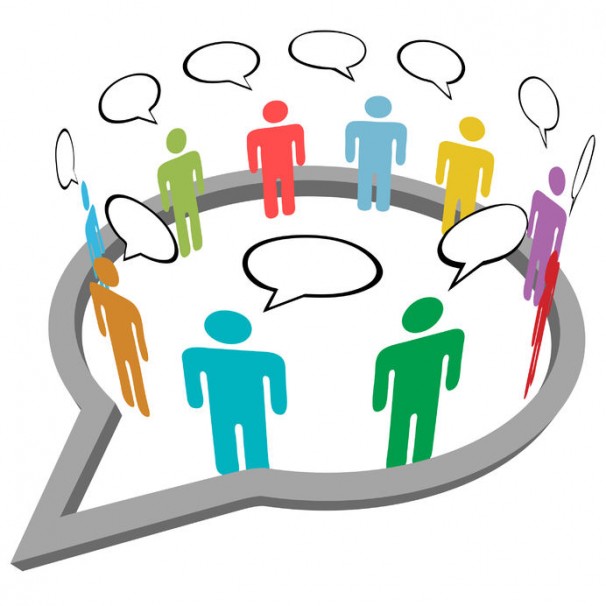 Sophisticated Insureds
Full Disclosure - directly/indirectly

Necessity of Reasonable Fees
However/whomever imposed

Myriad of Fees

Company Fees vs Broker (producer) Fees
Varying tax treatment
Insurer-imposed fees are sometimes part of the premium, (in some states)

Underwriting expense fees and disclosures
23
US REGULATIONS
WA: Fees for “underwriting, issuance, processing, inspecting, servicing, & auditing policies” with “reasonable, documented, & verifiable” costs
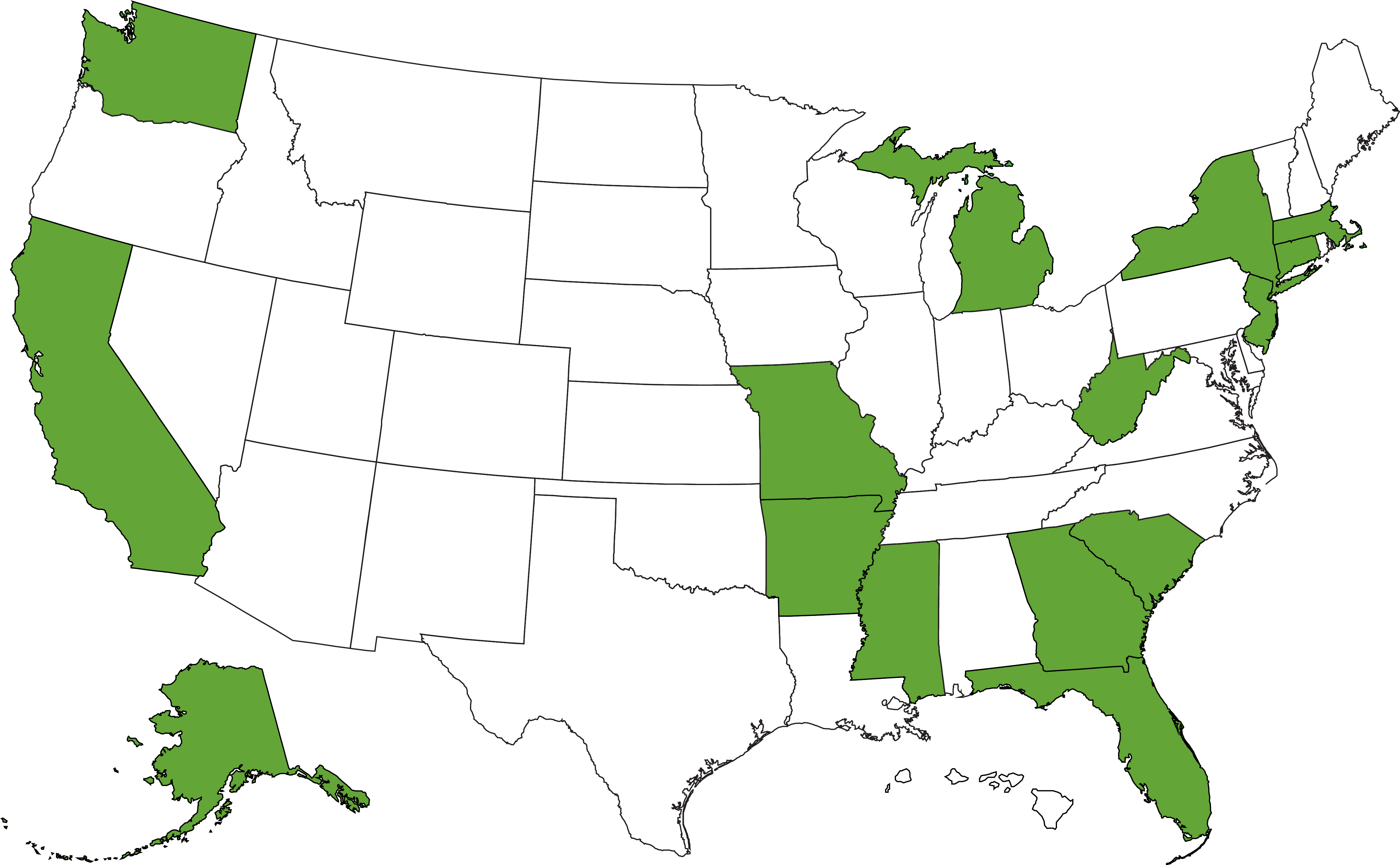 NY: Inspection fee permissibility. The entity ordering for the fee determines if it is subject to premium tax.
MA: Inspection fees must be required by the insurer and disclosed.
MI: 0.5% regulator fee
MO: Includes policy fees, fees charged by the producer acting as a MGA, & any other fees not to be included as premium. 
Fees imposed under PSA, fees paid by insurer to producer are NOT subject to premium tax
CT: Cap of $250 for producer/broker fee or up to 5% of premium not to exceed $500 aggregate
CA: Insurer fee authorization required & taxed as premium. 
Broker fees are not taxable as premium.
WV: Similar to Washington
NJ: S/L producer may not charge a fee to an “originating broker” for procurement of a S/L policy: limited to $50 for personal lines or 2% of premium for Commercial lines, for policy period, but not to exceed $100, but in no event to exceed $250
AR: Premium includes assessments, membership fees, policy fees, servicing, inspection, and similar fees
SC: Policy fees must be reasonable
AK: “A policy fee in statute may not be the same thing that is often referred to as a policy fee in various industry nomenclature”
GA: Fees have to be authorized by insurer, prominently disclosed, included as premium, and be subject to tax
MS: Wind pool assessments, similar to Citizens, FL cat fund
FL: $35 policy fee. Service fee of 0.1% premium to offset FSLSO transactional expenses
24
US REGULATIONS
25
SESSION FINAL THOUGHTS
Disclosure is everything

Suggested Best Practice - Broker Fee Agreement (BFA) between  Retailer & Wholesaler
Broker compensation; 
Policy servicing; and
Risk management, loss control etc.

Opportunities with BFA fee agreement
Match provision of insurance products and services with client expectations 
“One-stop shopping”, and in some cases
One source/form of compensation

Follow such terms and practices to avoid disputes and regulatory issues
Comprehension of statutes and regulatory compliance
Macro level tool exploration/development of a centralized navigation system
Develop a think-tank and perhaps, a continuation at next SLLG session


Questions, Comments, and/or Observations
26
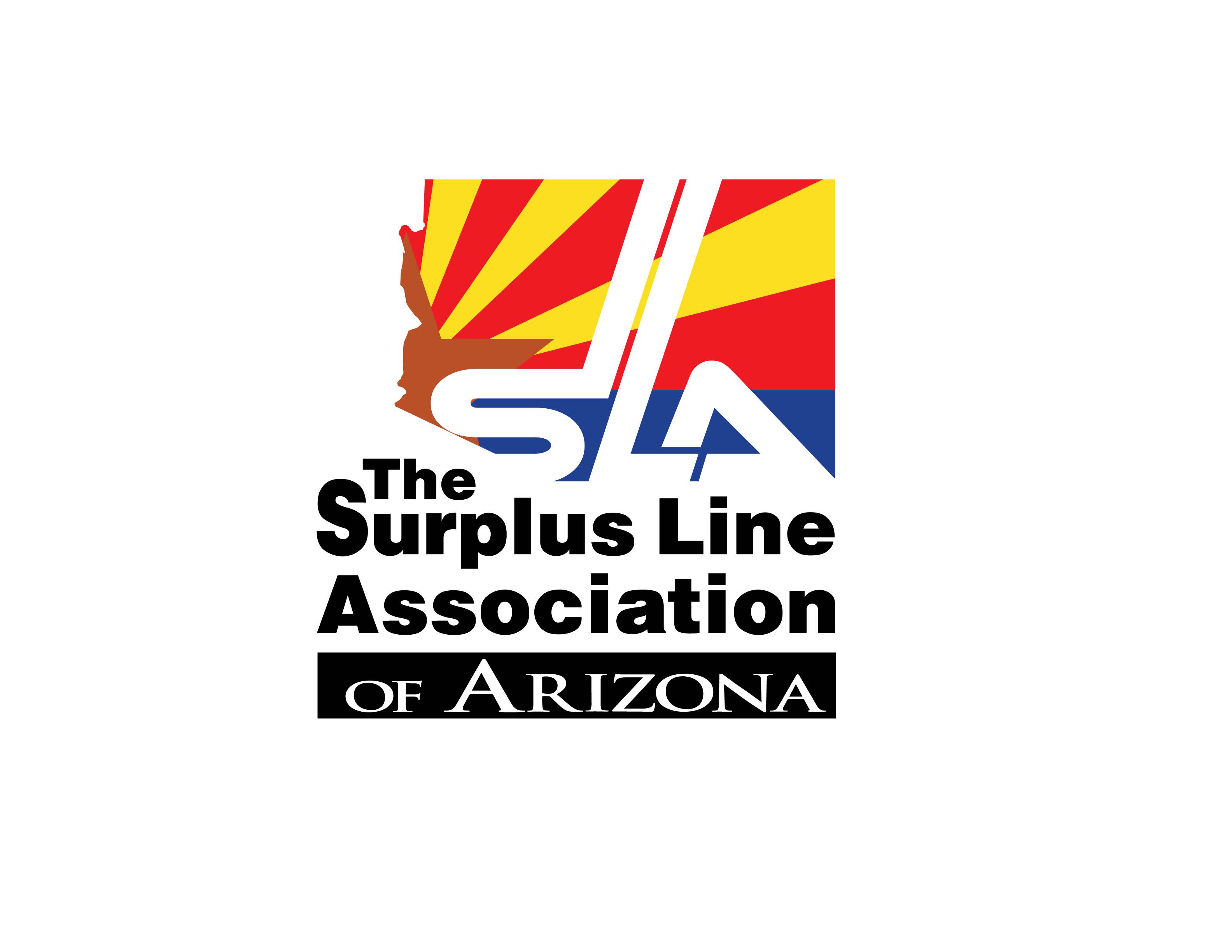 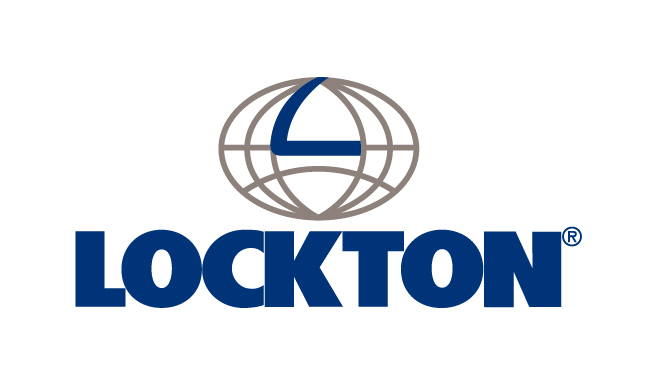 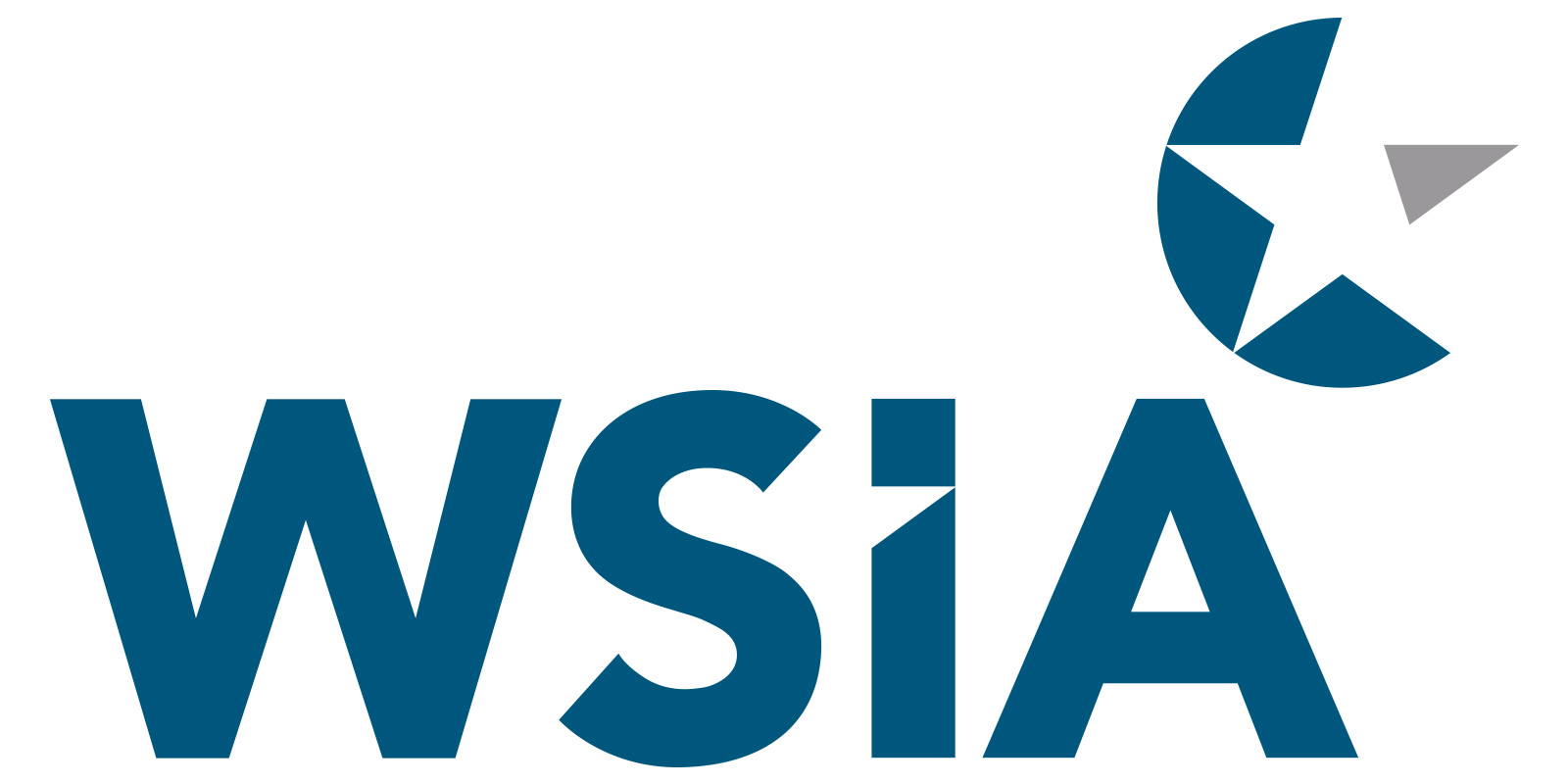 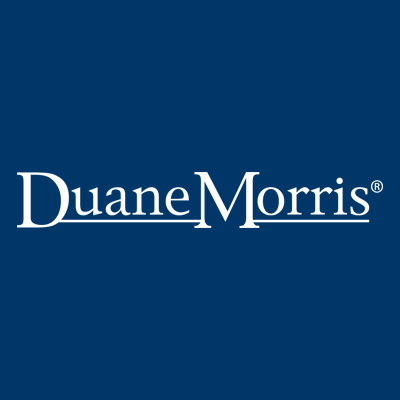 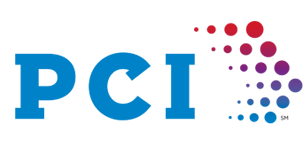 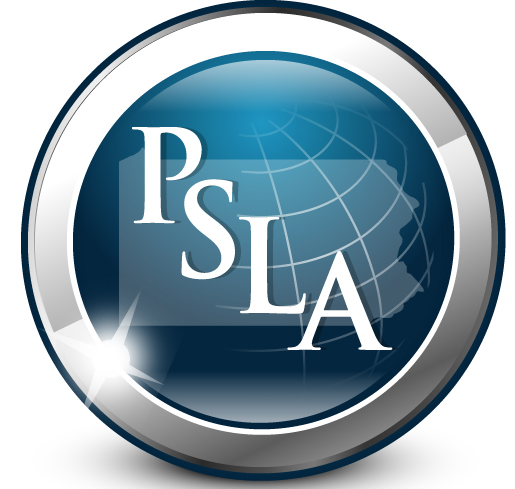 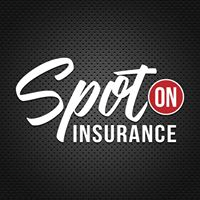 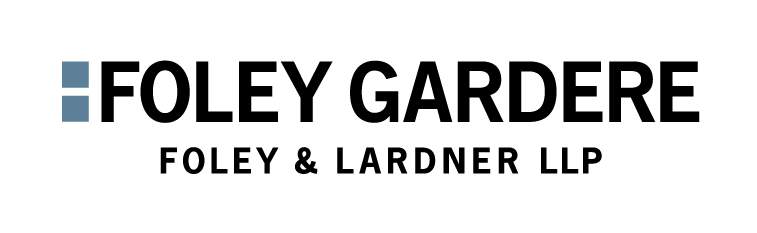 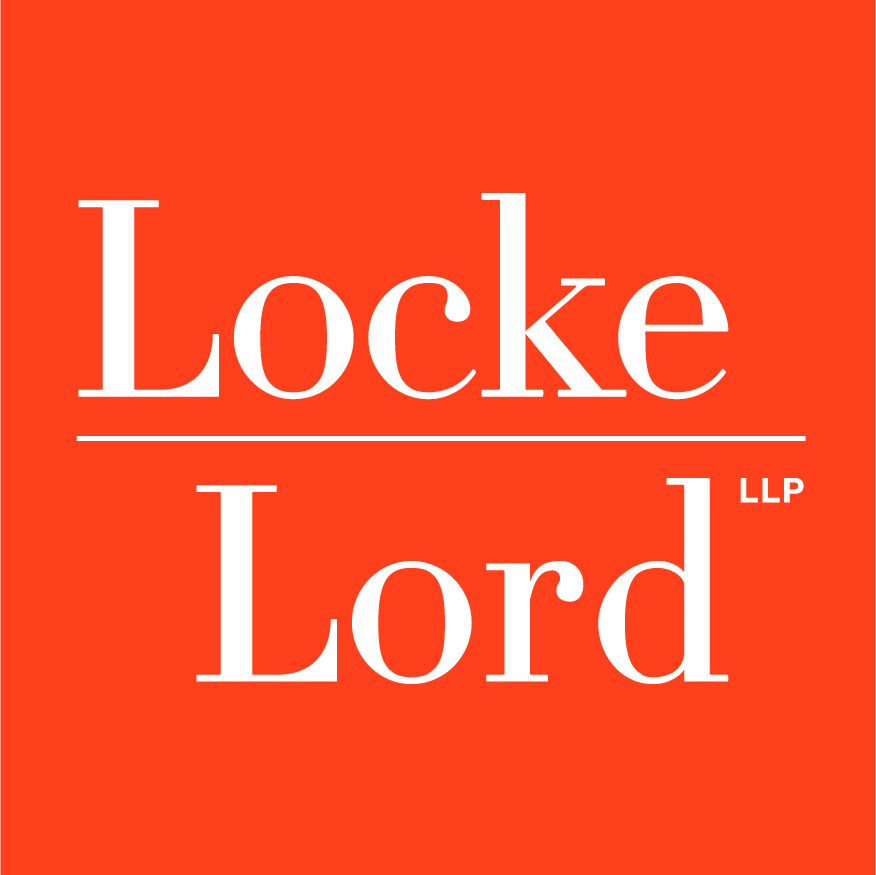 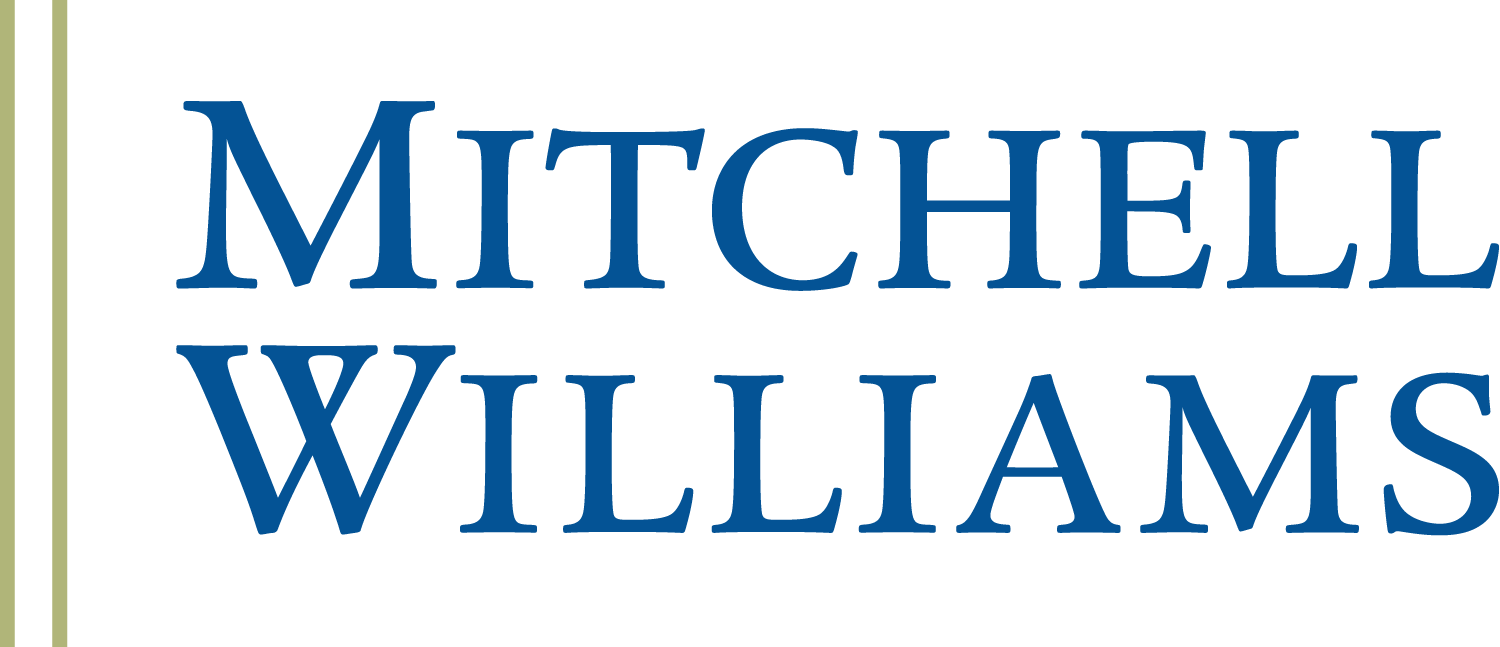 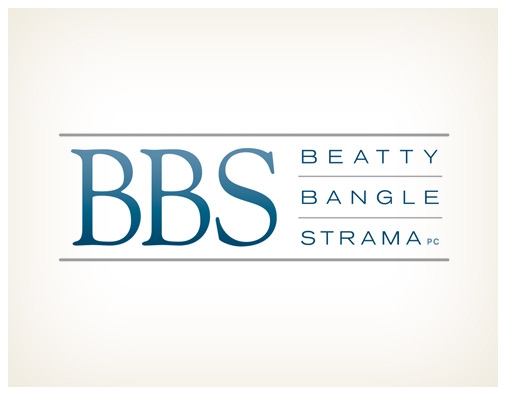 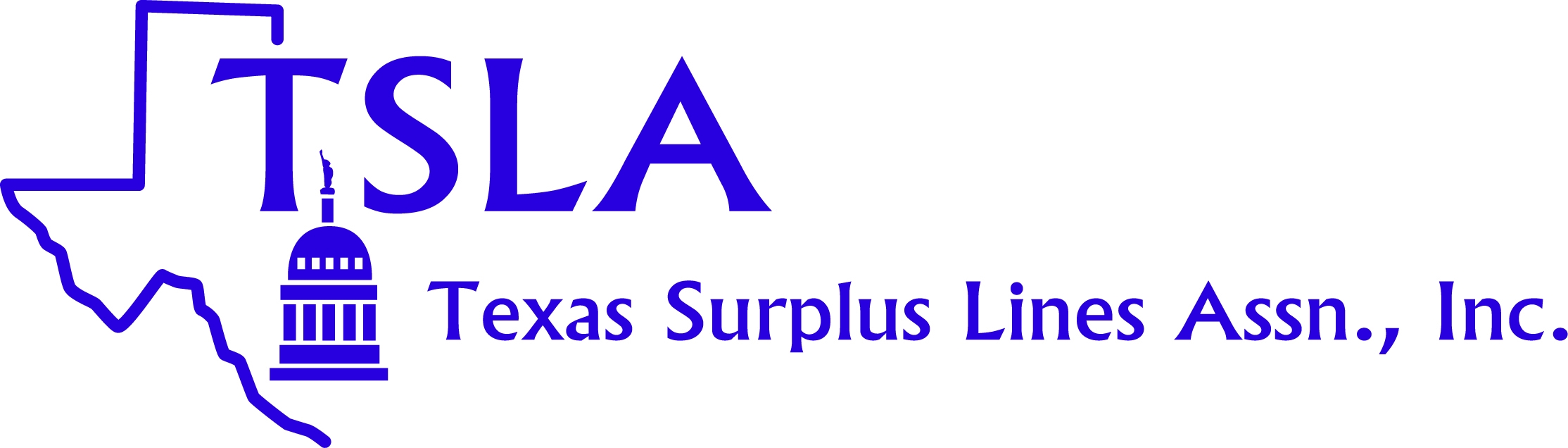 27
Surplus Lines Law Group
April 27, 2018 – Austin, texas
28